CSE 121 Lesson 14: 2D Arrays
Simon Wu
Summer 2024
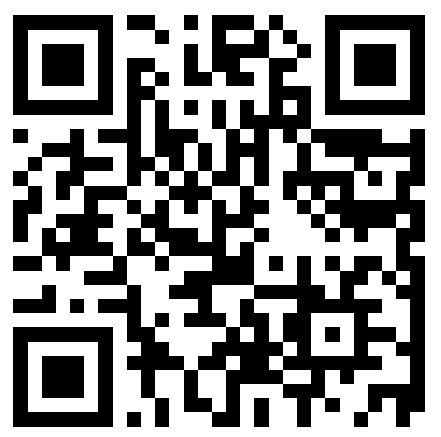 TAs:
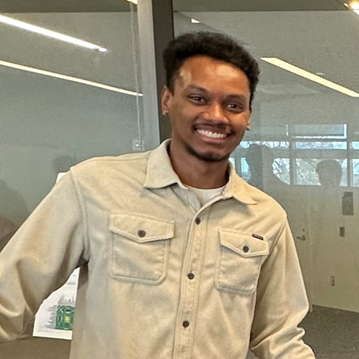 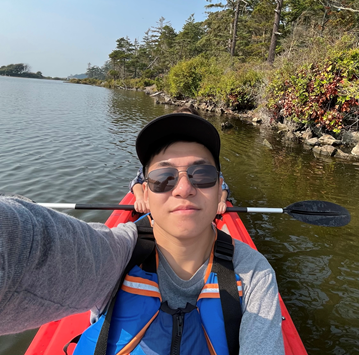 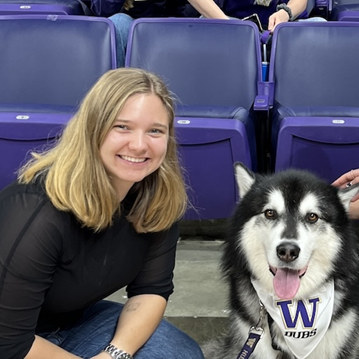 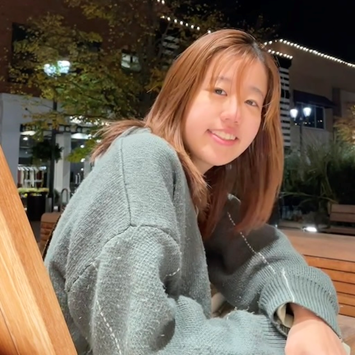 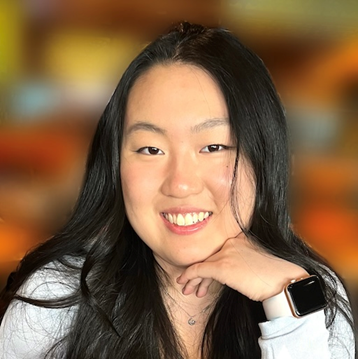 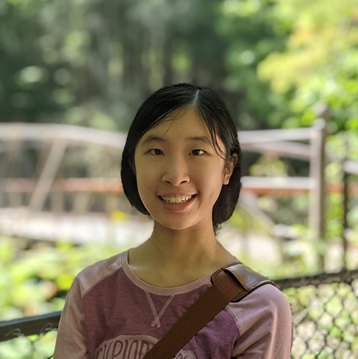 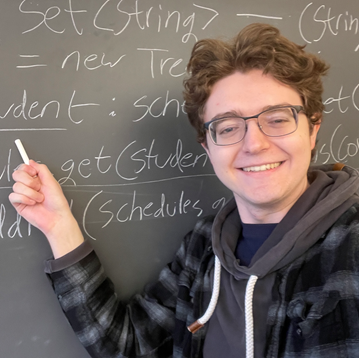 sli.do #cse121
Announcements, Reminders
Quiz 2 tomorrow!
Quiz 1 grades released on Monday, see details on Ed
Study lecture examples in the past two weeks! You may see one show up on the quiz :)
R5 due tomorrow, R6 released tomorrow
Programming Assignment 3 releasing later today – last assignment! 
Final Exam: Friday, 8/16 from 12:00-1:00 in PCAR 290
See Ed post for more information
Final Reflection feedback deadline this Friday!
Lesson 14 - Summer 2024
2
Final Exam Details (1/2)
Final Exam: Friday, 8/16 from 12:00-1:00 in PCAR 290
In-person, on paper, completed individually
Please bring ID – we will be taking attendance
Open Note, Open Book
We will provide you one “reference sheet”, and
You may as many paper notes as you wish
Will have 3 problems worth 2 grades each, all similar in style to the quizzes
Focus is on behavior (not code style) – minor syntax errors are allowed
3
Final Exam Details (2/2)
Next week will be focused on Final Exam review and preparation
Many resources will be available, including:
dedicated section time for final exam review!
multiple previous actual finals + practice finals
online final exam review session (Wednesday 8/14 from 4:30 – 6 PM)
More details on course website
4
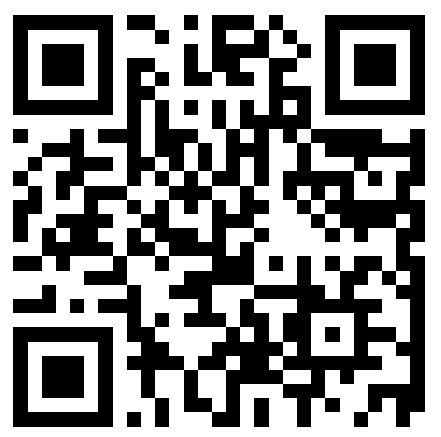 public static void main(String[] args) {
    int x = 0;
    int[] a = new int[4];
    x++;
    mystery(x, a);
    System.out.println(x + " " + Arrays.toString(a));
    x++;
    mystery(x, a);
    System.out.println(x + " " + Arrays.toString(a));
}
public static void mystery(int x, int[] a) {
    x++;
    a[x]++;
    System.out.println(x + " " + Arrays.toString(a));
}
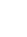 Four lines of output would be produced by this code. What would those four lines be?
Lesson 14 - Summer 2024
5
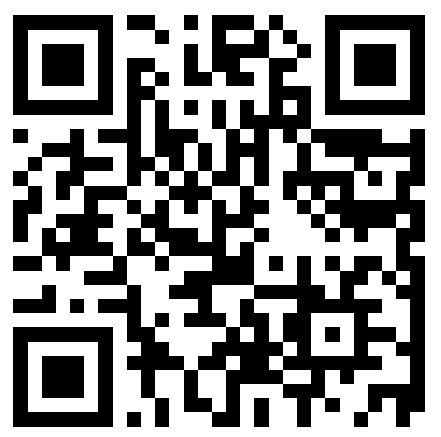 public static void main(String[] args) {
    int x = 0;
    int[] a = new int[4];
    x++;
    mystery(x, a);
    System.out.println(x + " " + Arrays.toString(a));
    x++;
    mystery(x, a);
    System.out.println(x + " " + Arrays.toString(a));
}
public static void mystery(int x, int[] a) {
    x++;
    a[x]++;
    System.out.println(x + " " + Arrays.toString(a));
}
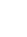 Lesson 14 - Summer 2024
6
(PCM) 2D Arrays (1/3)
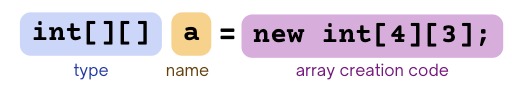 An array of arrays!

The ElementType of the array is another array itself! 
Your first example of “nested data structures” 
There will be more in CSE 122!
String[][]
int[][]
double[][]
char[][]
boolean[][]
7
(PCM) 2D Arrays (2/3)
An array of arrays!

The two dimensions are “rows” and “columns”
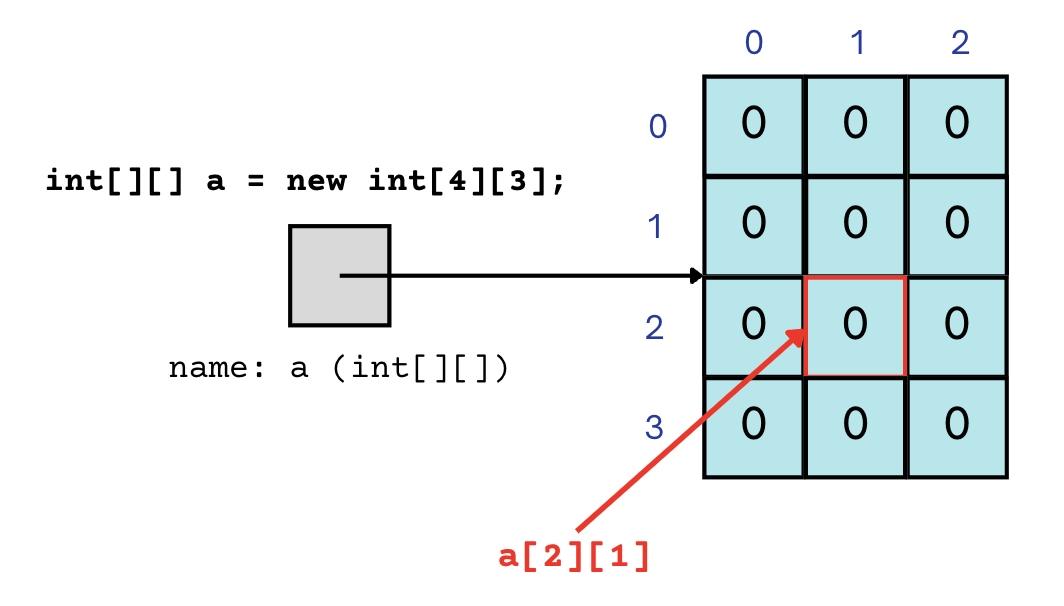 0
1
2
0
int[][] a = new int[4][3];
1
2
3
8
(PCM) 2D Arrays (3/3)
A slightly more accurate view…

reference semantics
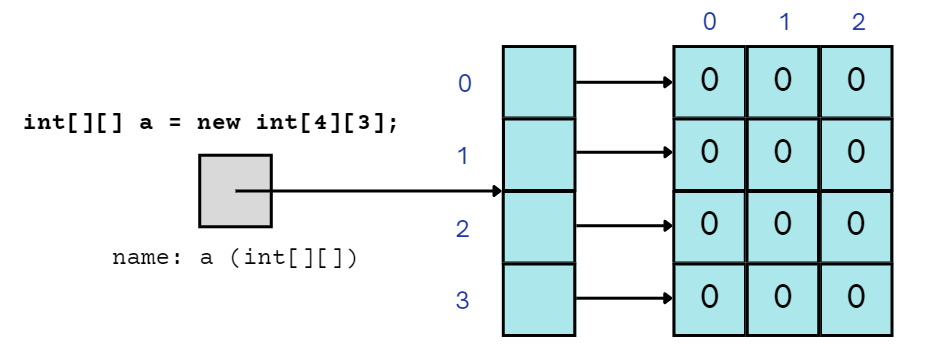 0
1
2
0
int[][] a = new int[4][3];
1
2
3
9
(PCM) 2D Array Traversals
for each row…
for (int i = 0; i < list.length; i++) {
    for (int j = 0; j < list[i].length; j++) {
        // do something with list[i][j]
    }
}
for each element within a row…
10
Arrays Utility Class
11
Applications of 2D Arrays
Matrices 
Useful in various applications requiring complex math! 
Fundamental to machine learning & AI
P3 is a real-life application of this!
Board games 
e.g., chess/checkerboard, tic tac toe, sudoku
Representing information in a grid or table 
e.g., scorekeeping, gradebook, census data
Image processing
12
matrixAdd
13
matrixAdd
i: 0
j: 0
14
matrixAdd
i: 0
j: 0
15
matrixAdd
i: 0
j: 1
16
matrixAdd
i: 0
j: 2
17
matrixAdd
i: 0
j: 3
18
matrixAdd
i: 0
j: 4
19
matrixAdd
i: 1
j: 0
20
matrixAdd
i: 1
j: 1
21
matrixAdd
i: 1
j: 2
22
matrixAdd
i: 1
j: 3
23
matrixAdd
i: 1
j: 4
24
matrixAdd
i: 2
j: 0
25
matrixAdd
i: 2
j: 1
26
matrixAdd
i: 2
j: 2
27
matrixAdd
i: 2
j: 3
28
matrixAdd
i: 2
j: 4
29
matrixAdd
30
(2D)ays Above Average: readData()
How many days' data would you like to input? 3 
Next day's data: 
  Temperature in Seattle? 44 
  Temperature in Tacoma? 40 
  Temperature in Bothell? 43 
Next day's data: 
  Temperature in Seattle? 42 
  Temperature in Tacoma? 40 
  Temperature in Bothell? 44 
Next day's data: 
  Temperature in Seattle? 42 
  Temperature in Tacoma? 41 
  Temperature in Bothell? 43 
…
Lesson 14 - Summer 2024
31
(2D)ays Above Average: readData()
How many days' data would you like to input? 3 
Next day's data: 
  Temperature in Seattle? 44 
  Temperature in Tacoma? 40 
  Temperature in Bothell? 43 
Next day's data: 
  Temperature in Seattle? 42 
  Temperature in Tacoma? 40 
  Temperature in Bothell? 44 
Next day's data: 
  Temperature in Seattle? 42 
  Temperature in Tacoma? 41 
  Temperature in Bothell? 43 
…
Lesson 14 - Summer 2024
32
(2D)ays Above Average: readData()
How many days' data would you like to input? 3 
Next day's data: 
  Temperature in Seattle? 44 
  Temperature in Tacoma? 40 
  Temperature in Bothell? 43 
Next day's data: 
  Temperature in Seattle? 42 
  Temperature in Tacoma? 40 
  Temperature in Bothell? 44 
Next day's data: 
  Temperature in Seattle? 42 
  Temperature in Tacoma? 41 
  Temperature in Bothell? 43 
…
Lesson 14 - Summer 2024
33
(2D)ays Above Average: readData()
How many days' data would you like to input? 3 
Next day's data: 
  Temperature in Seattle? 44 
  Temperature in Tacoma? 40 
  Temperature in Bothell? 43 
Next day's data: 
  Temperature in Seattle? 42 
  Temperature in Tacoma? 40 
  Temperature in Bothell? 44 
Next day's data: 
  Temperature in Seattle? 42 
  Temperature in Tacoma? 41 
  Temperature in Bothell? 43 
…
Lesson 14 - Summer 2024
34
(2D)ays Above Average: readData()
How many days' data would you like to input? 3 
Next day's data: 
  Temperature in Seattle? 44 
  Temperature in Tacoma? 40 
  Temperature in Bothell? 43 
Next day's data: 
  Temperature in Seattle? 42 
  Temperature in Tacoma? 40 
  Temperature in Bothell? 44 
Next day's data: 
  Temperature in Seattle? 42 
  Temperature in Tacoma? 41 
  Temperature in Bothell? 43 
…
Lesson 14 - Summer 2024
35
(2D)ays Above Average: readData()
How many days' data would you like to input? 3 
Next day's data: 
  Temperature in Seattle? 44 
  Temperature in Tacoma? 40 
  Temperature in Bothell? 43 
Next day's data: 
  Temperature in Seattle? 42 
  Temperature in Tacoma? 40 
  Temperature in Bothell? 44 
Next day's data: 
  Temperature in Seattle? 42 
  Temperature in Tacoma? 41 
  Temperature in Bothell? 43 
…
Lesson 14 - Summer 2024
36
(2D)ays Above Average: readData()
How many days' data would you like to input? 3 
Next day's data: 
  Temperature in Seattle? 44 
  Temperature in Tacoma? 40 
  Temperature in Bothell? 43 
Next day's data: 
  Temperature in Seattle? 42 
  Temperature in Tacoma? 40 
  Temperature in Bothell? 44 
Next day's data: 
  Temperature in Seattle? 42 
  Temperature in Tacoma? 41 
  Temperature in Bothell? 43 
…
Lesson 14 - Summer 2024
37
(2D)ays Above Average: readData()
How many days' data would you like to input? 3 
Next day's data: 
  Temperature in Seattle? 44 
  Temperature in Tacoma? 40 
  Temperature in Bothell? 43 
Next day's data: 
  Temperature in Seattle? 42 
  Temperature in Tacoma? 40 
  Temperature in Bothell? 44 
Next day's data: 
  Temperature in Seattle? 42 
  Temperature in Tacoma? 41 
  Temperature in Bothell? 43 
…
Lesson 14 - Summer 2024
38
(2D)ays Above Average: readData()
How many days' data would you like to input? 3 
Next day's data: 
  Temperature in Seattle? 44 
  Temperature in Tacoma? 40 
  Temperature in Bothell? 43 
Next day's data: 
  Temperature in Seattle? 42 
  Temperature in Tacoma? 40 
  Temperature in Bothell? 44 
Next day's data: 
  Temperature in Seattle? 42 
  Temperature in Tacoma? 41 
  Temperature in Bothell? 43 
…
Lesson 14 - Summer 2024
39
(2D)ays Above Average: readData()
How many days' data would you like to input? 3 
Next day's data: 
  Temperature in Seattle? 44 
  Temperature in Tacoma? 40 
  Temperature in Bothell? 43 
Next day's data: 
  Temperature in Seattle? 42 
  Temperature in Tacoma? 40 
  Temperature in Bothell? 44 
Next day's data: 
  Temperature in Seattle? 42 
  Temperature in Tacoma? 41 
  Temperature in Bothell? 43 
…
Lesson 14 - Summer 2024
40
(2D)ays Above Average: computeAverages()
How many days' data would you like to input? 3 
…
The average values for each location were [42.666666666666664, 40.333333333333336, 43.333333333333336]
Average of Seattle temperatures
(44 + 42 + 42) / 3
Lesson 14 - Summer 2024
41